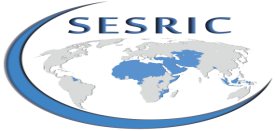 Tourism Statistics Training 
Gambia
Statistics Capacity Building (StatCaB) Programme
Under the Sponsorship of 
Statistical , Economic and social Research and Training Center for Islamic Countries


Tourism expenditure and Motivation Surveys

Koire Yunus Lugya 
(M. Demo, B.Statistics  Makerere University)
Uganda Bureau of Statistics

22nd August 2016
31-Aug-16
Uganda Bureau of Statistics ¤ Plot 9 Colville Street, Kampala Uganda ¤ Website: www.ubos.org 
Tel: +256(0)-41-4706000 ¤ E-mail: ubos@ubos.org
1
Contents
Background 
Indicator definition 
Scope of coverage
Data sources 
The compilation methodology
Best practises 
Recommendations
References
31-Aug-16
Uganda Bureau of Statistics ¤ Plot 9 Colville Street, Kampala Uganda ¤ Website: www.ubos.org 
Tel: +256(0)-41-4706000 ¤ E-mail: ubos@ubos.org
2
Background
Purpose of survey
Tourism play a key role in the development of countries. it is considered a priority sector for the future development of many countries. 

It is a sector where governments/communities have place immense emphasis as it is considered a vehicle of growth for so many economies. 

In order to manage and developed tourism in a more sustainable manner , we need to be able to  measure what benefits tourism bring into our economies and how we can improve to make our countries more attractive destinations
31-Aug-16
Uganda Bureau of Statistics ¤ Plot 9 Colville Street, Kampala Uganda ¤ Website: www.ubos.org 
Tel: +256(0)-41-4706000 ¤ E-mail: ubos@ubos.org
3
Definitions
Visitors include 
Tourists 
cruise ship passengers and non-residents who stay in the country for less than a day, other those who do not leave the airport
Transit passenger is one who stops over in  country for flight connections to other destination 
        transit 1: passengers who do not leave the transit area of the airport or harbour.
         Transit 2: passengers who leave the airport or harbour and stay in the country for more than 24 hrs
12/13/11
Uganda Bureau of Statistics ¤ Plot 9 Colville Street, Kampala Uganda ¤ Website: www.ubos.org 
Tel: +256(0)-41-4706000 ¤ E-mail: ubos@ubos.org
Definitions (Cont’d)
only for flight connections  purpose (transit (2) are included in  definition of tourists  
Same- day visitor (Excursionist)
Are non resident visitors other than those who do not leave the airport, they stay in a country for less than 24 hours
  Because the IRTS ,2008 already provides basic conceptual consistency with other statistical frameworks (IRTS 2008, para. 1.31) such as the System of National Accounts 2008 (SNA 2008) and the Balance of Payments and International Investment Position
12/13/11
Tel: +25Uganda Bureau of Statistics ¤ Plot 9 Colville Street, Kampala Uganda ¤ Website: www.ubos.org 6(0)-41-4706000 ¤ E-mail: ubos@ubos.org
Definitions (Cont’d)
Manual (BPM6), the Tourism  Satellite Account: Recommended Methodological Framework 2008 (TSA: RMF 2008) 
builds upon this consistency and provides an additional resource to link tourism statistics to the standard tables of the SNA 2008.
12/13/11
Uganda Bureau of Statistics ¤ Plot 9 Colville Street, Kampala Uganda ¤ Website: www.ubos.org 
Tel: +256(0)-41-4706000 ¤ E-mail: ubos@ubos.org
Definitions (Cont’d)
Visitor profiles
Visitor profile is a description of visitors based on demographic and behavioral characteristics, such as nationality , age, income, accommodation preferences, travel party size, season of travel, etc, as well as spending behavior. 

Having a clear understanding of visitor requirement to your area can help you make better marketing decisions, project funding decisions, product development decisions and revenue planning decisions.
12/13/11
Uganda Bureau of Statistics ¤ Plot 9 Colville Street, Kampala Uganda ¤ Website: www.ubos.org 
Tel: +256(0)-41-4706000 ¤ E-mail: ubos@ubos.org
Scope/Coverage TEM Surveys
The unit of measure for TEM surveys is the tourist and tourism trip. 
Its recommend that states undertake TEMS annual, to underscore the various aspects of the tourism sector.
   Timing 
To understand variation in the tourists movements, its recommended that the low and peak seasons surveys are undertaken   
TEM surveys are conducted at the all/major exit point .
In order to obtain more meaningful results , a uniform survey period has to be adopted for major(all) the exit points
12/13/11
Uganda Bureau of Statistics ¤ Plot 9 Colville Street, Kampala Uganda ¤ Website: www.ubos.org  Tel: +256(0)-41-4706000 ¤ E-mail: ubos@ubos.org
Scope/Coverage (cont’d)
Obtain statistics on visitor profiles and characteristics to facilitate development of suitable tourist products and packages.
Obtain information on visitor’s travel patterns to enable design of appropriate marketing strategies.
Obtain information on visitor expenditure patterns for purposes of understanding key features on visitor spending and deriving system of national account statistics.
Obtain information of visitor rating of services and facilities to guide improvements and corrective measures through policy formulation, sensization and training.
12/13/11
Uganda Bureau of Statistics ¤ Plot 9 Colville Street, Kampala Uganda ¤ Website: www.ubos.org  ,Tel: +256(0)-41-4706000 ¤ E-mail: ubos@ubos.org
Scope/Coverage (cont’d)
Obtain information about visitor destination/product preference to enable design of desirable configuration of marketing strategies
12/13/11
Uganda Bureau of Statistics ¤ Plot 9 Colville Street, Kampala Uganda ¤ Website: www.ubos.org 
Tel: +256(0)-41-4706000 ¤ E-mail: ubos@ubos.org
Expenditure and Motivation surveys
Share of visitor arrivals by entry point
Table 1: share of visitor arrivals by border post
12/13/11
Uganda Bureau of Statistics ¤ Plot 9 Colville Street, Kampala Uganda ¤ Website: www.ubos.org 
Tel: +256(0)-41-4706000 ¤ E-mail: ubos@ubos.org
Scope and Coverage
Expenditure and motivation (TEMS)
Background characteristics 
Country of ussual residnce 
Nationlity 
Age
Sex
Occupation 
Number of persons in a party
means of travel
Sites visited
expenditures
12/13/11
Uganda Bureau of Statistics ¤ Plot 9 Colville Street, Kampala Uganda ¤ Website: www.ubos.org 
Tel: +256(0)-41-4706000 ¤ E-mail: ubos@ubos.org
Scope and Coverage
Expenditure and motivation (TEMS)
Family group or non related group 
If a family group, number of children under 12 year  
Nights spent in the country 
Purpose of visit (ranks)
Source of information about the country (ranks)
Type of accommodation used and nights spent in facility 
Tourist sites visited  and night spent were applicable 
Mode of travel inland (multiple choose)
Expenditure
12/13/11
Uganda Bureau of Statistics ¤ Plot 9 Colville Street, Kampala Uganda ¤ Website: www.ubos.org 
Tel: +256(0)-41-4706000 ¤ E-mail: ubos@ubos.org
Methodology
12/13/11
Uganda Bureau of Statistics ¤ Plot 9 Colville Street, Kampala Uganda ¤ Website: www.ubos.org 
Tel: +256(0)-41-4706000 ¤ E-mail: ubos@ubos.org
Survey Methodology
Allocation of the sample tourist by stratum. Neyman
Allocation of sample size within border posts  
Number,  
        nh= n x Nh *Sh
                Nh * Sh
Number of sample tourists allocation to border post stratum
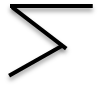 12/13/11
Uganda Bureau of Statistics ¤ Plot 9 Colville Street, Kampala Uganda ¤ Website: www.ubos.org 
Tel: +256(0)-41-4706000 ¤ E-mail: ubos@ubos.org
Survey Methodology
Allocation of the sample tourist by stratum. Neyman
Allocation of sample size within border posts  
Number,  
        nh= n x Nh *Sh
                Nh * Sh
Number of sample tourists allocation to border post stratum
12/13/11
Uganda Bureau of Statistics ¤ Plot 9 Colville Street, Kampala Uganda ¤ Website: www.ubos.org 
Tel: +256(0)-41-4706000 ¤ E-mail: ubos@ubos.org
Survey Methodology
12/13/11
Uganda Bureau of Statistics ¤ Plot 9 Colville Street, Kampala Uganda ¤ Website: www.ubos.org 
Tel: +256(0)-41-4706000 ¤ E-mail: ubos@ubos.org
Survey Methodology
Given that the data does not show   notable differences between months, therefore we do not have  low and high periods.  I propose the following allocation;
12/13/11
Uganda Bureau of Statistics ¤ Plot 9 Colville Street, Kampala Uganda ¤ Website: www.ubos.org 
Tel: +256(0)-41-4706000 ¤ E-mail: ubos@ubos.org
Survey Methodology
Dividing the sample into four quarter so that  we cover a sample of  1500 tourists  per quarter.  
Dividing   the sample into two periods (May – June) and August- September periods covering 3000 tourist per period. 
Dividing   the sample into two periods based on the months they have  been undertaking the survey covering  3000 tourist per period.
12/13/11
Uganda Bureau of Statistics ¤ Plot 9 Colville Street, Kampala Uganda ¤ Website: www.ubos.org Tel: +256(0)-41-4706000 ¤ E-mail: ubos@ubos.org
References
UNWTO accommodation compilation toolkit
EAC accommodation classification guide
IRTS compilation guide
12/13/11
Uganda Bureau of Statistics ¤ Plot 9 Colville Street, Kampala Uganda ¤ Website: www.ubos.org 
Tel: +256(0)-41-4706000 ¤ E-mail: ubos@ubos.org
THANK YOU
12/13/11
Uganda Bureau of Statistics ¤ Plot 9 Colville Street, Kampala Uganda ¤ Website: www.ubos.org  ,Tel: +256(0)-41-4706000 ¤ E-mail: ubos@ubos.org